Высшие учебные заведения города Хабаровска
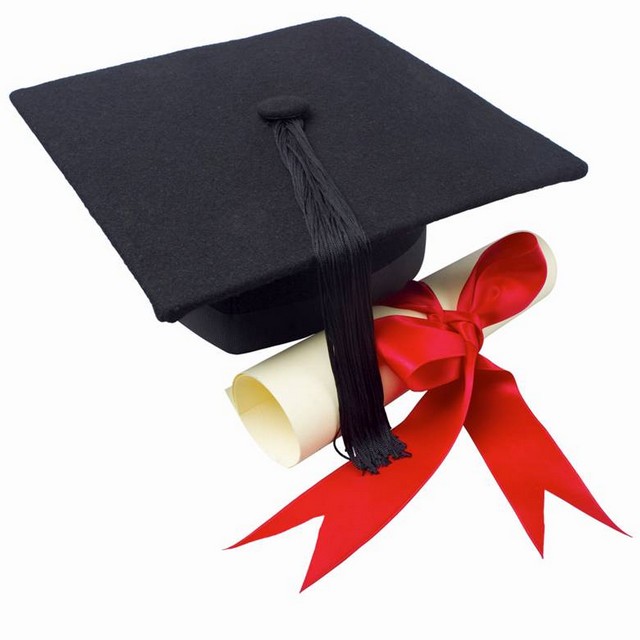 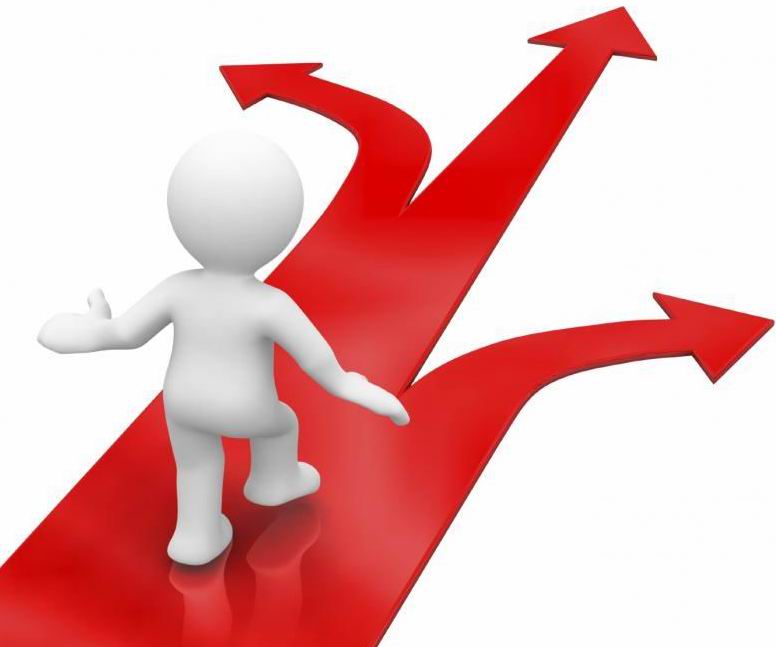 Тихоокеанский государственный университет
Список факультетов:
Инженерно-строительный
Социально-гуманитарный
Транспортно-энергетический 
Автоматизация и информационные технологии
Архитектура и дизайн 
Компьютерные и фундаментальные науки 
Природопользование и экология 
Экономика и управление
Юридический
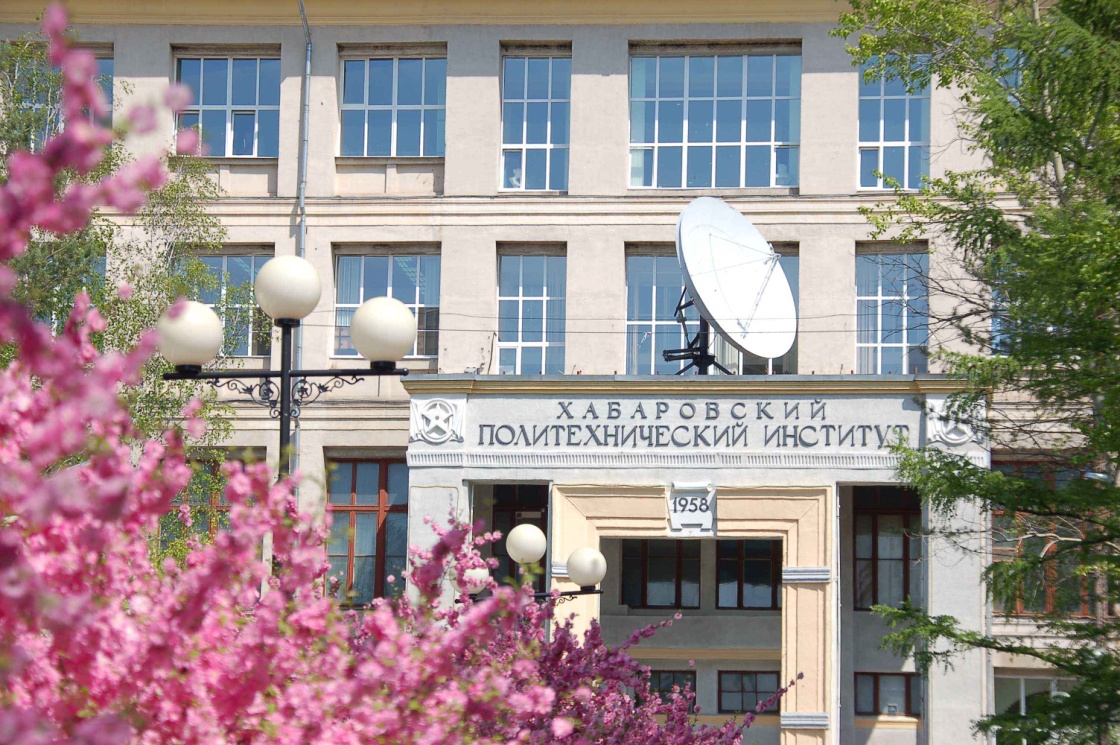 Дальневосточный государственный университет путей сообщения
Список институтов:
Тяги подвижного состава 
Управления, автоматизации и телекоммуникации 
Экономики
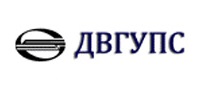 Транспортного строительства 
Электроэнергетический 
Социально-гуманитарный 
Естественно - научный (прикладные информатика и математика, нефтегазовое дело, безопасность (…) и т.д.)
Международного сотрудничества
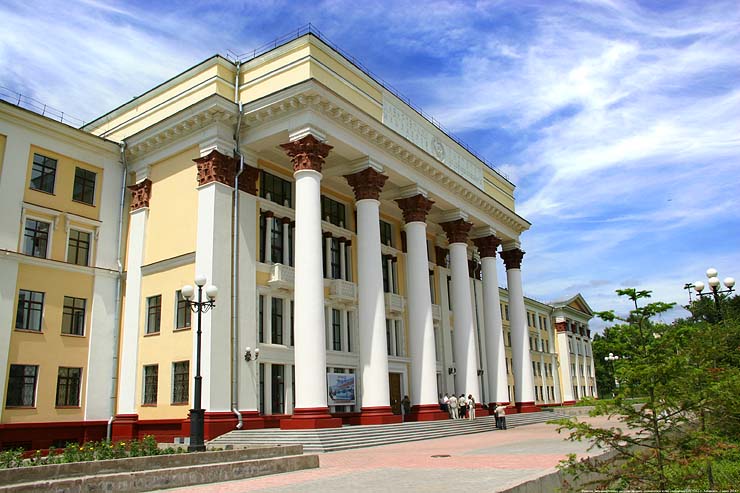 Хабаровская государственная академия экономики и права
Список факультетов:
Международные экономические отношения (таможенное дело, иностранные языки)
Торгово-технологический (товароведение, управление на предприятии торговли, технология общепита)
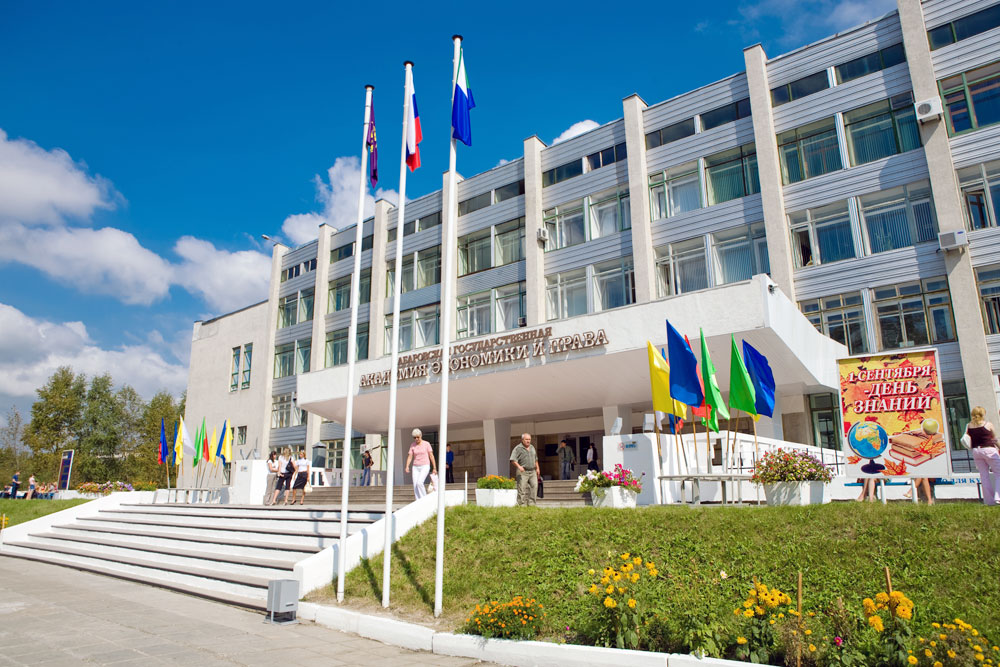 Управление (менеджмент, экономика предприятия, туризм, мат. методы в экономике) 
Экономический (банковское дело, финансы и кредит, бухгалтерия, соц. – гум. науки)
Юридический (по отраслям права)
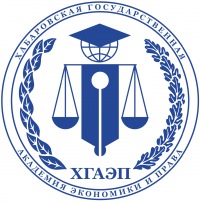 Дальневосточный юридический институт МВД РФ
Правоохранительная деятельность
Юриспруденция (следствие и  оперативная работа)
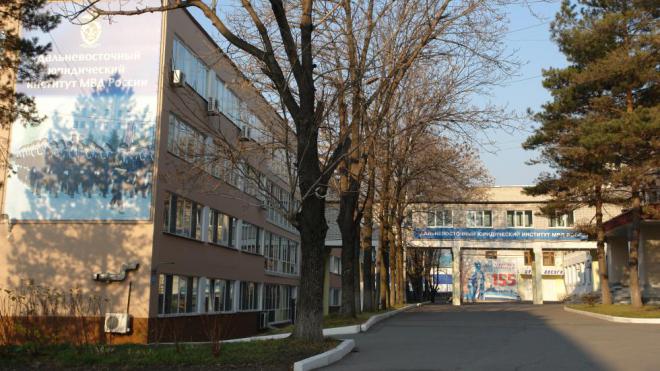 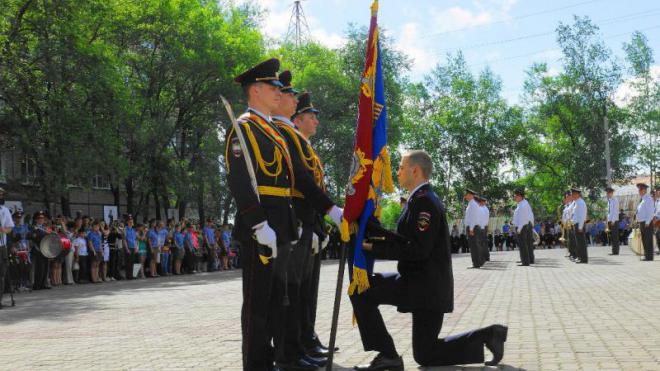 Дальневосточный государственный медицинский университет
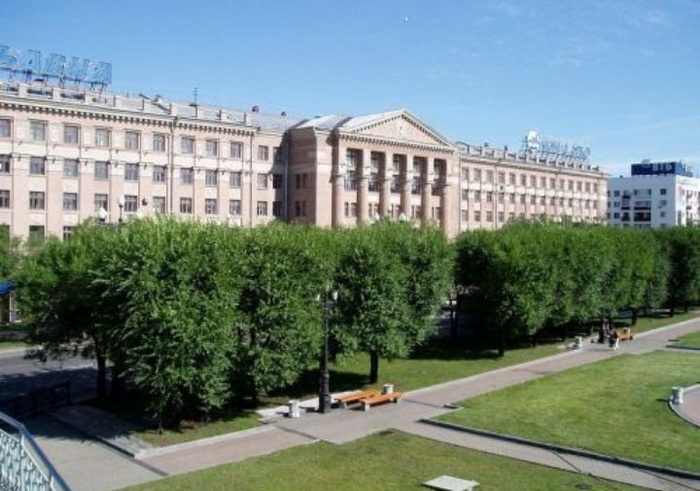 Факультеты:
Лечебный 
Педиатрический
Фармацевтический
Стоматологический
Медико-гуманитарный (клиническая психология, сестринское дело, экономика и управление, соц. работа на предприятии здравоохранения)
Медицинская биохимия
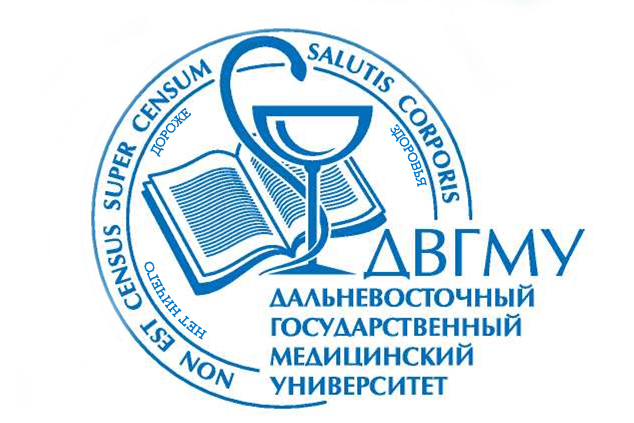 Дальневосточный государственный гуманитарный университет
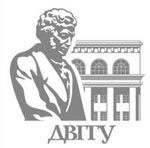 Список факультетов
Востоковедение и история
Искусств, дизайна и рекламы
Начального, дошкольного и дефектологического образования
Психологии и педагогики 
Физической культуры
Естественных наук, математики и ИТ
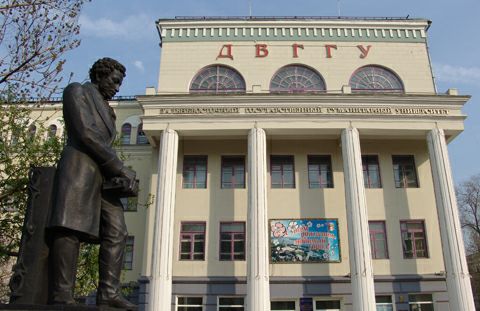 Филологии (литература и журналистика)
Лингвистики и межкультурных коммуникаций
Дальневосточная государственная академия физической культуры
Факультеты:
Физическая культура
Физическая культура для лиц с отклонениями в состоянии здоровья
Рекреация и спортивно-оздоровительный туризм
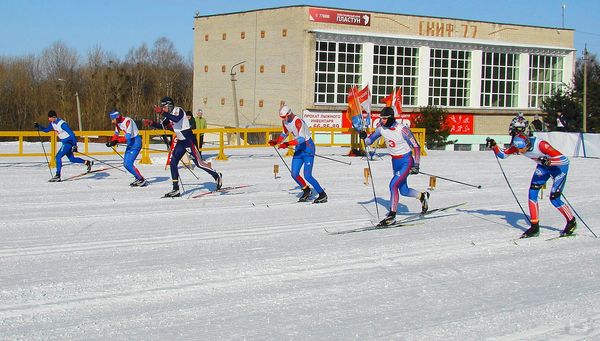 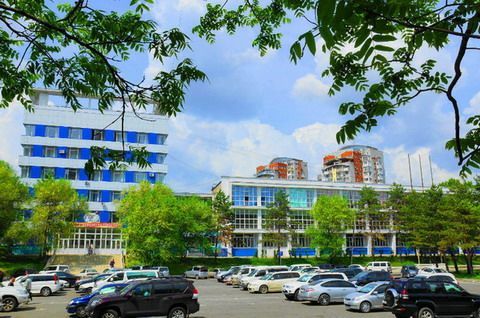 Дальневосточная академия государственной службы (РАНХ)
Государственное и муниципальное управление
Экономика (налогообложение, финансы и кредит, экономическая безопасность)
Социология
Социальная работа
Юриспруденция
Правовое обеспечение национальной безопасности
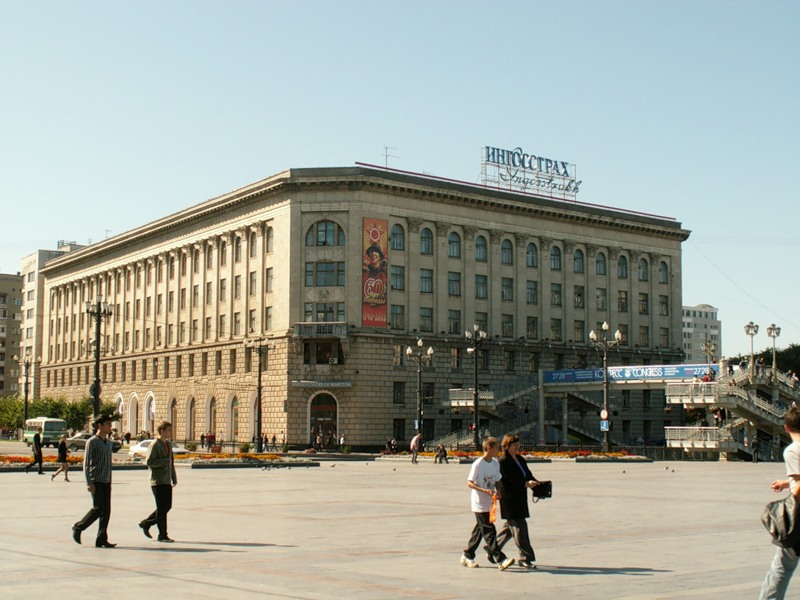 Хабаровский государственный университет искусств и культуры
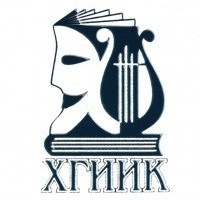 Культурология
Режиссура театрализованных представлений и праздников
Хореографическое искусство
Музыкально-инструментальное искусство
 Вокальное искусство
Дирижирование
Актёрское искусство
Социально-культурная деятельность
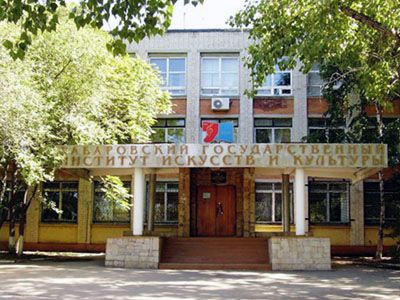 Хабаровский пограничный институт Федеральной службы безопасности Российской Федерации
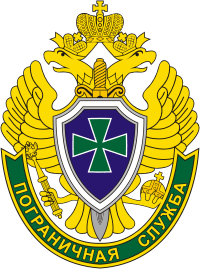 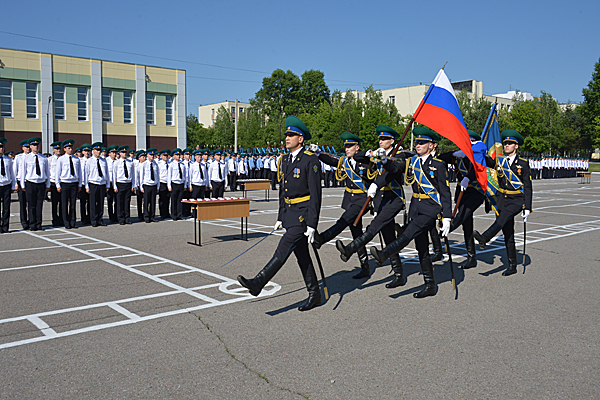 Хабаровская духовная семинария
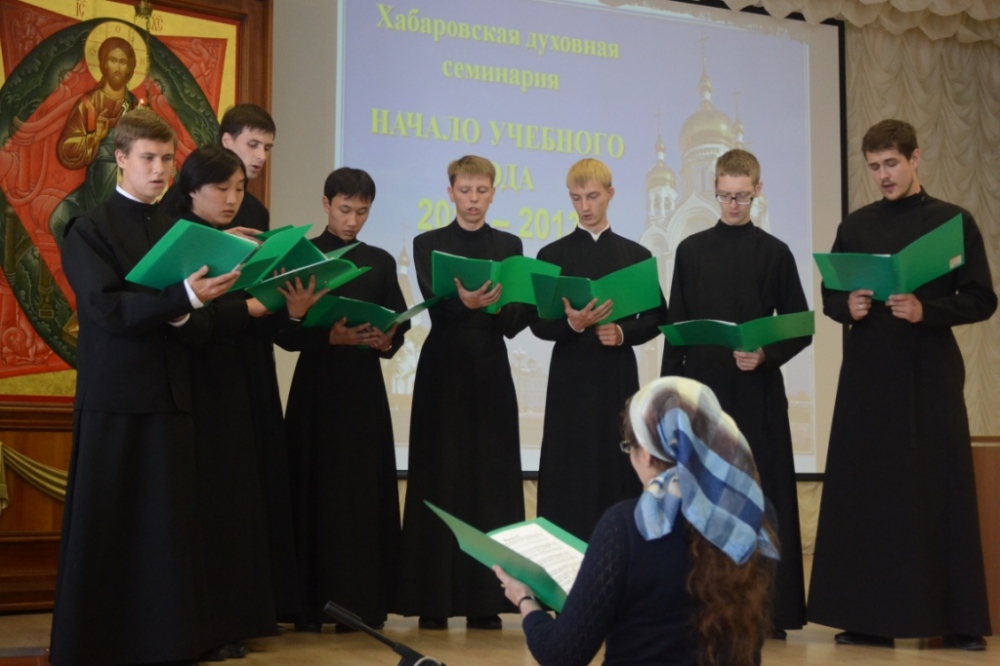 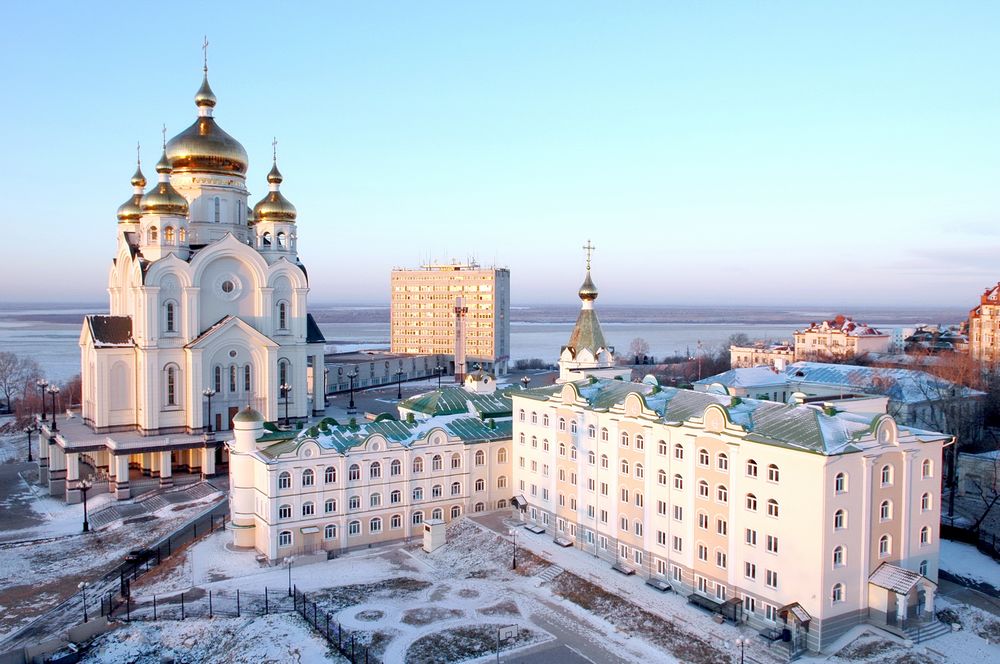